ПРИЕМЫ СМЫСЛОВОГО ЧТЕНИЯ В НАЧАЛЬНОЙ ШКОЛЕ
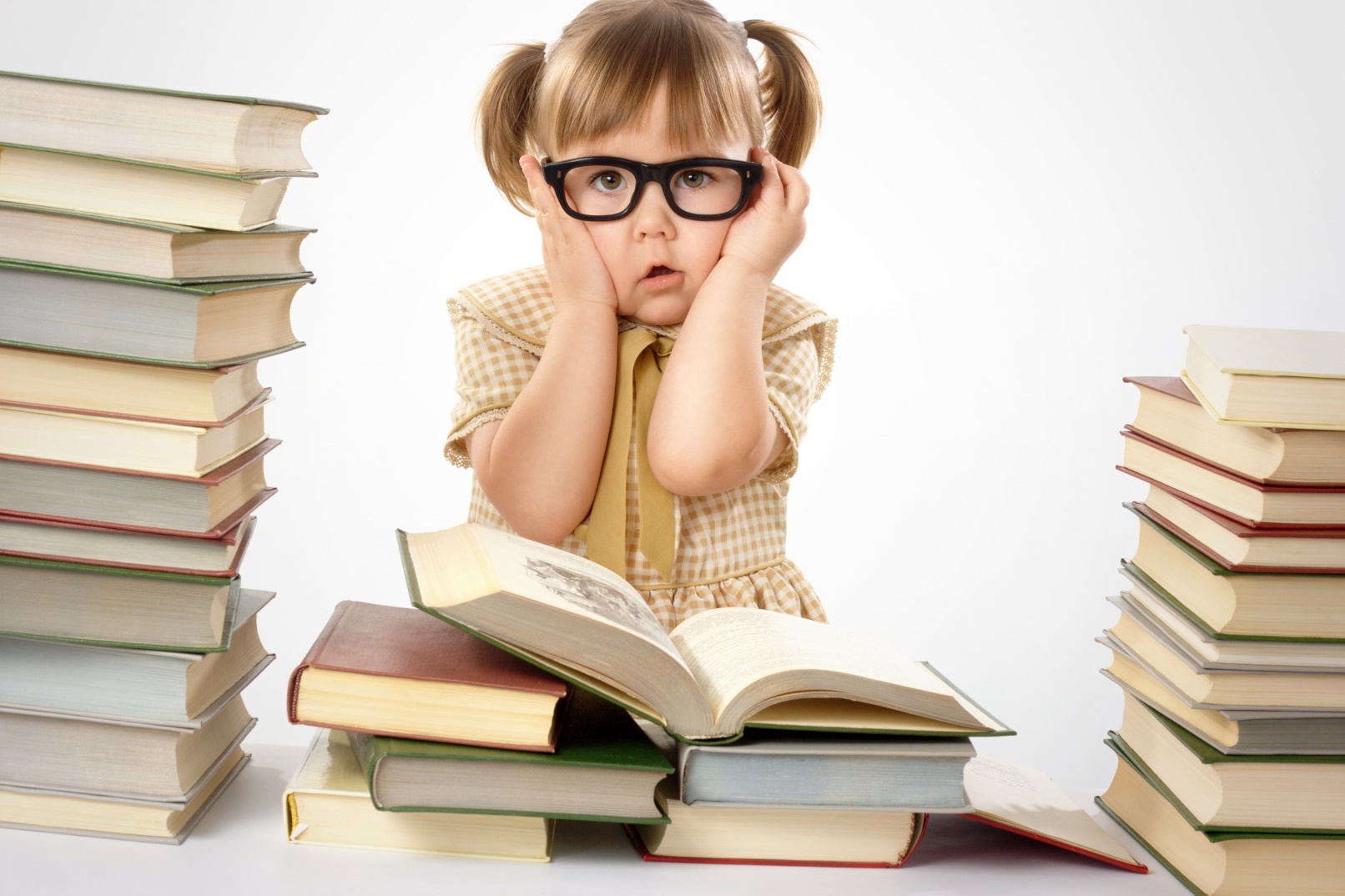 Подготовили: Грачева Т.А., Баталова О.Ю.
Смысловое чтение
– это вид чтения, которое нацелено на понимание читающим смыслового содержания текста и представляет собой комплексные УУД, состоящие из умения: 
ориентироваться в учебнике;
отвечать на вопросы учителя и самим задавать вопросы;
извлекать информацию, представленную в разных формах;
составлять план;
передавать содержание прочитанного;
2
Смысловое чтение
понимать цель чтения (для чего?);
выбирать вид чтения в зависимости от его цели;
определять основную и второстепенную информацию;
свободно ориентироваться и воспринимать тексты различных стилей;
3
Смысловое чтение
Цель – формирование умения воспринимать текст как единое смысловое целое (точно и полно понять содержание текста и практически осмыслить извлеченную информацию).
4
*Размышляет
*Анализирует
Идеальный читатель
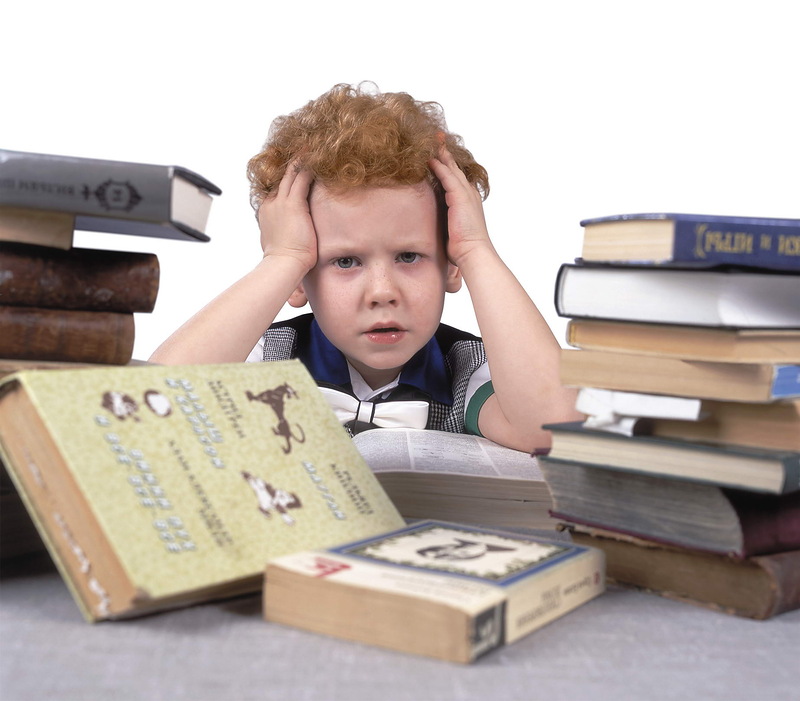 *Не пропускает непонятные слова
*Задумывается над развитием событий
*Сверяет свои размышления с текстом
*Включает воображение
5
Технология продуктивного чтения1 этап: работа с текстом до чтения
1. Предугадывание предстоящего чтения, определение смысловой, тематической, эмоциональной  направленности  текста:
По названию произведения;
иллюстрации;
ключевым словам;
имени автора;
6
Технология продуктивного чтения1 этап: работа с текстом до чтения
2. Постановка целей урока с учетом общей (учебной, эмоциональной, психологической) готовности учащихся к работе;

3. Работа с трудными словами;
7
2 этап: работа с текстом во время чтения
1.Первичное чтение (выявление совпадений первоначальных предположений учащихся с содержанием, эмоциональной окраской прочитанного текста.)
– угадывание хода мысли автора при чтении с остановками (Что будет дальше? Как поступит герой?) -                                                                               - Поделитесь впечатлением о прочитанном произведении.
–  Какие чувства испытали?  Подтвердились ли первоначальные предположения о содержании текста?
2. Перечитывание текста 
– медленное, вдумчивое, повторное чтение (всего текста или его отдельных фрагментов), выделение главной мысли и темы текста (что хотел показать автор – скрытая мысль);
8
2 этап: работа с текстом во время чтения
3. Беседа по вопросам – обобщение прочитанного (работа в парах, группах). Обращение к отдельным фрагментам текста, умение найти ответ на вопрос в тексте.
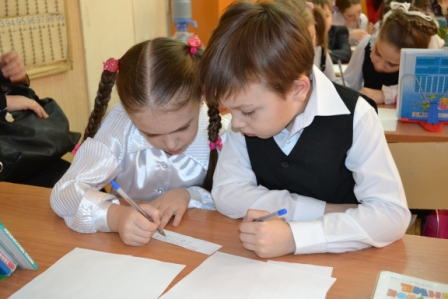 9
3 этап: работа с текстом после чтения
1. Смысловая беседа по тексту (коллективное обсуждение прочитанного, дискуссия):
– Правильно ли поступил герой?
– Как бы вы поступили в такой ситуации?
– Как нужно поступить?
2. Работа в тетрадях:
– составление плана;
– характеристика героев;
– сравнение (сказка и рассказ);
– подготовка сообщения на заданную тему (поиск информации в различных источниках);
10
3 этап: работа с текстом после чтения
3. Знакомство с писателем (беседа о нем);

4. Работа с материалами учебника, дополнительными источниками;

5. Работа с иллюстрациями (соотнесение видения художника с читательским представлением);

6. Творческие задания;
11
Вывод
Смысловое чтение, как общеучебное метапредметное умение, формируется сначала на уроках литературного чтения, а затем работа продолжается на всех других уроках.
12
Уроки духовного чтения
Мы читаем:
– Заповеди Божии;
– Жития святых;
– произведения православных авторов (Б.Ганаго) на духовную тему;
Беседуем (по содержанию прочитанного);
Размышляем над прочитанным;
13
Приемы смыслового чтения на уроках математики
Прослеживаются в этапах работы над решение текстовых задач.
1. Исследование задачи:
– о чем задача?
– что показывает каждое число?
– может ли быть в жизни такая ситуация?
2. Рассказать задачу по рисунку;
3. Соотнести с краткой записью;
4. Выполнить схему или чертеж;
14
Приемы смыслового чтения на уроках математики
5. Планирование решения (намечаем шаги, которые требуются для решения и порядок, в котором они должны быть выполнены);

6. Выбор действия
– что нужно сделать, чтобы найти ответ на поставленный вопрос;
15
Успех смыслового чтения
Зависит от умения контролировать свои действия (рубрика «Проверим себя и свои достижения»);
Приемы самоконтроля:
– сравни свой ответ с правильным;
– обсуди с соседом по парте результат работы;
– оцените работу друг друга;
– расскажи о своих результатах классу;
16
Спасибо за внимание!
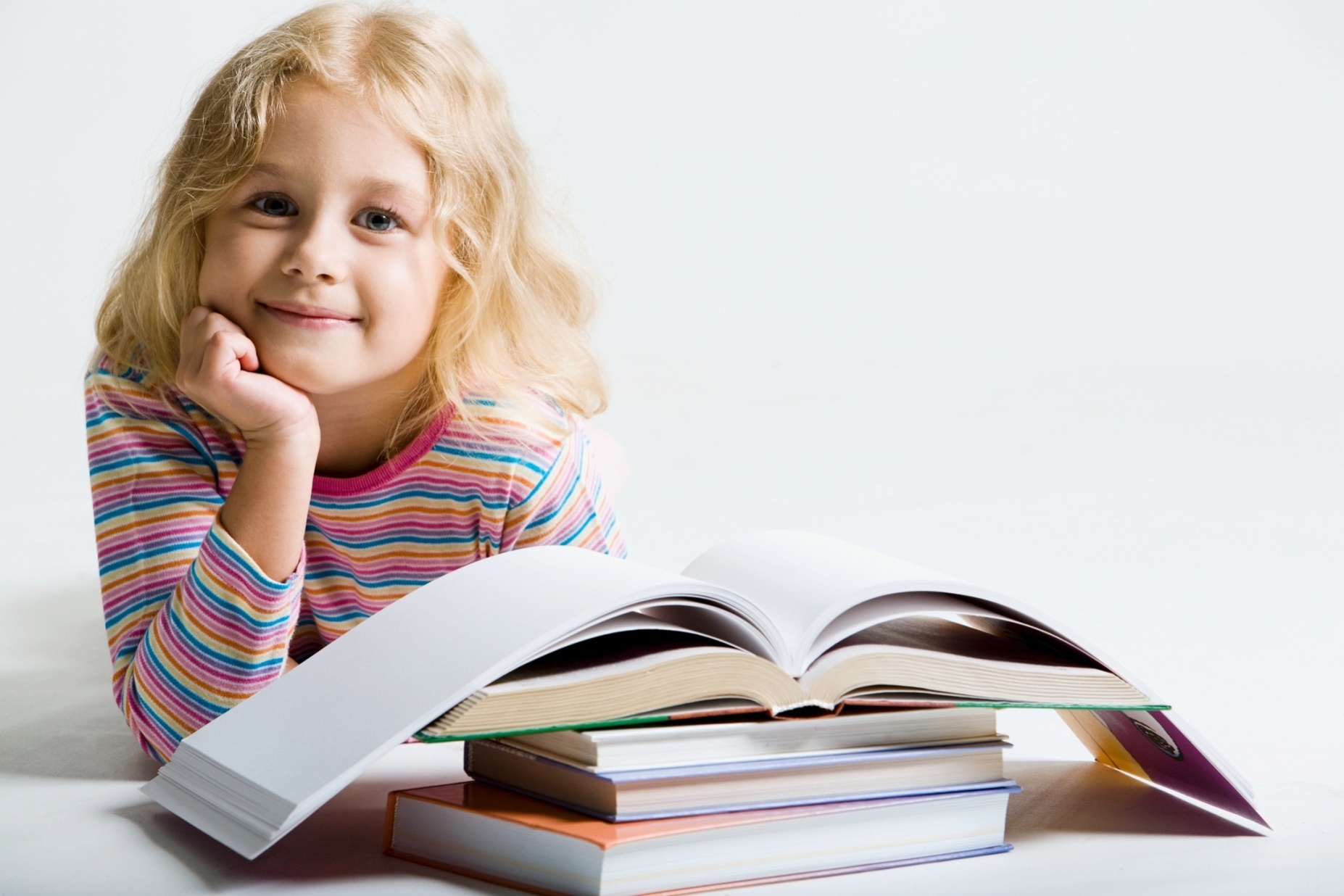 17
Список источников и литературы:
Чиндилова О.В. «Обучение вдумчивому чтению». Начальная школа, №5, 2001г.
Асмолов А.Г. Как проектировать УУД в начальной школе. М.: Просвещение, 2010
ФГОС ООО
Рабочие программы. Начальная школа. 4 класс. УМК России. М.: Планета. 2015
Формирование навыков смыслового чтения на уроках литературного чтения в начальной школе. http://nsportal.ru/nachalnaya-shkola/chtenie/2014/05/19/formirovanie-navykov-smyslovogo-chteniya-na-urokakh
18